الجلسة الرابعة: تقييم التناسق والترابط ما بين الاستعراضات الوطنية المتعلقة بتنفيذ إعلان ومنهاج عمل بيجين +25 مع أهداف التنمية المستدامة
د. سلمى النمس، رئيسة قسم المساواة بين الجنسين
 مجموعة العدالة بين الجنسين والسكان والتنمية الشمولية، الإسكوا
أهداف الجلسة الرابعة
توضيح جوانب ربط المذكرة التوجيهية لإعداد تقرير التقدم المحرز لإعلان ومنهاج عمل بيجين+25 مع أجندة وخطة التنمية المستدامة 2030.
التناسق والترابط ما بين الاستعراضات الوطنية المتعلقة بتنفيذ إعلان ومنهاج عمل بيجين +25 مع أهداف التنمية المستدامة
تقديم الملاحظات الفنية والشكلية حول الاستعراضات الوطنية المتعلقة بتنفيذ إعلان ومنهاج عمل بيجين +25، للاستفادة منها في الاستعراضات الوطنية لبيجين +30
خطة عمل التنمية المستدامة 2030 ضمن المذكرة التوجيهية لمراجعة بيجين+25
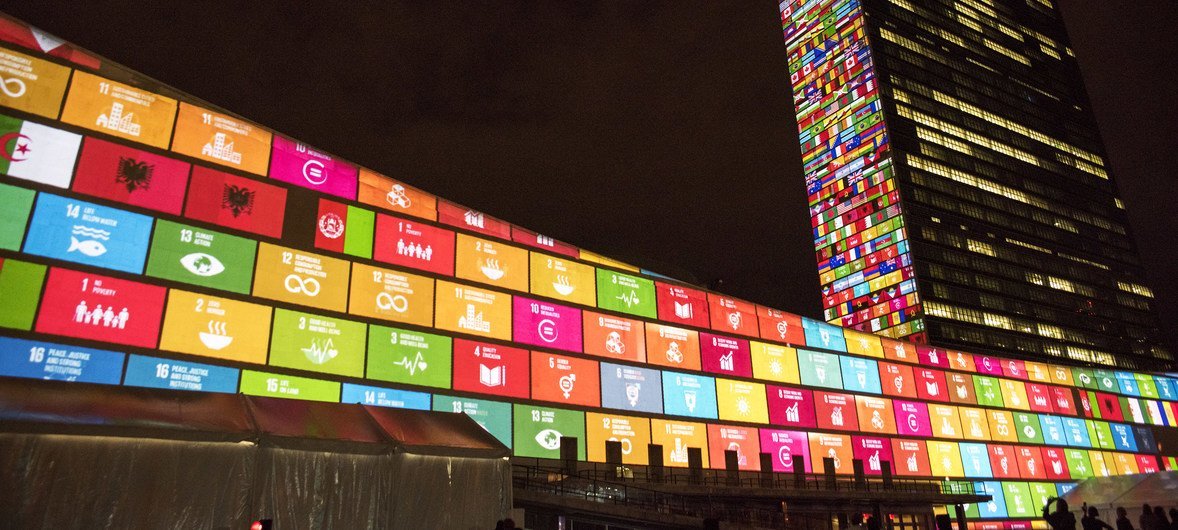 كما نعلم، أخذت أجندة التنمية المستدامة 2030، بكل الأطر الدولية المرتبطة بحقوق الانسان والمساواة بين الجنسين، بما في ذلك إعلان ومنهاج عمل بيجين
جاءت مراجعة التقدم المحرز بعد 25، بعد 4 سنوات من تبني دول العالم لأجندة وخطة عمل التنمية المستدامة 2030، أي المرة الأولى التي يتم فيها المراجعة لإعلان ومنهاج عمل بيجين مع خطة عمل التنمية المستدامة 2030 
كان من الضروري أن تسعى الأمم المتحدة أن تجعل من هذه المراجعة فرصة لتقييم مستوى الترابط ما بين جهود تنفيذ منهاج عمل بيجين وخطة التنمية المستدامة 2030، والتنسيق ما بين الأطر المختلفة لتنفيذ كل منهما ومتابعة ورصد التقدم المحرز
المراجعات الوطنية الشاملة لمنهاج عمل بيجين+25 في المنطقة العربية في العام 2019
قدمت 20 دولة من أصل 22 دولة مراجعاتها الوطنية الشاملة حول التقدم المحرز نحو إعلان ومنهاج عمل بيجين بعد 25 عاما (الصومال واليمن لم تقدم)

عندما بدأت عملية المراجعة الوطنية، 10 دول عربية كانت قد قدمت تقارير طوعية لخطة التنمية المستدامة 2030، ما بين الأعوام 2016 - 2018 (الأردن، الإمارات العربية المتحدة، البحرين، السودان، فلسطين، قطر، لبنان، مصر، المغرب، والسعودية)؛ مرتين بالنسبة لمصر وقطر.

في فترة المراجعة الوطنية الشاملة، عام 2019،  كانت خمسة دول عربية أخرى تحضر تقاريرها الطوعية لخطة التنمية المستدامة 2030 (الجزائر، تونس، العراق، عُمان، والكويت)
المراجعات الوطنية الشاملة لمنهاج عمل بيجين+25 في المنطقة العربية في العام 2019
5
15
عرضت بياناتها المتوفرة لمؤشرات الهدف الخامس؛ وفقط واحدة منهما ربطت مؤشرات المجالات الحاسمة مع غايات وأهداف التنمية المستدامة
ذكرت التقرير الطوعي في تقرير المراجعة الوطنية بيجين25+؛ وفقط دولة واحدة منهم أشارت إلى أنه كان أحد مصادر إعداد المراجعة الوطنية، وأنها استفادت من التقارب في التقارير الدورية ووحدت عملية المراجعة
من أصل 20 دولة قدمت أو في طور تقديم التقارير الطوعية لخطة التنمية المستدامة 2030
2
لم تتجل الاستفادة من هذه المراجعات وربط نتائجها مع التحليل في تقارير المراجعة الوطنية لبيجين +30
[Speaker Notes: فقط خمسة دول من الخمسة عشر دولة ذكرت التقرير الطوعي في تقرير المراجعة الوطنية بيجين25+؛ وفقط دولة واحدة منهم أشارت إلى أنه كان أحد مصادر إعداد المراجعة الوطنية بيجين +25 دون عرض بيانات مؤشرات غايات التنمية المستدامة، وفقط دولتان عرضت بياناتها المتوفرة لمؤشرات الهدف الخامس.
بالرغم من 10 دول كانت قد قدمت تقارير طوعية ما بين 2016-2018، وخمس دول كانت في طور إعداد التقرير الطوعي خلال نفس العام، لم تتجل الاستفادة من هذه المراجعات وربط نتائجها مع التحليل في تقارير المراجعة الوطنية لبيجين +30]
المذكرة التوجيهية: الجزء الأول: حول آلية إجراء المراجعة
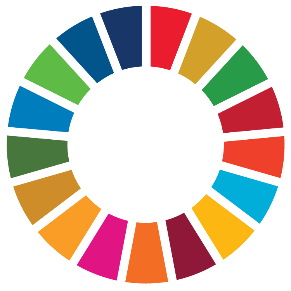 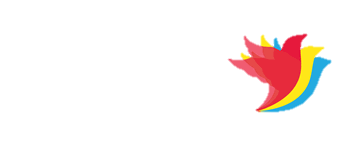 خطة عمل التنمية المستدامة 2030 ضمن المذكرة التوجيهية لمراجعة بيجين+25
بحسب المذكرة يتعين:
أن تتواءم المراجعات وتنشئ أوجه للتآزر مع خطة عمل التنمية المستدامة لعام 2030
 وتحفز تنفيذها المراعي لمنظور المساواة بين الجنسين
السعي إلى التعاون وتحقيق المواءمة مع الترتيبات المؤسسية القائمة الأخرى، 
ولا سيما تلك المسؤولة عن تنفيذ خطة عمل التنمية المستدامة لعام 2030 أو إعداد التقارير ذات العلاقة.

كما أكدت المذكرة أن تشمل مصادر المعلومات بالإضافة للتقارير الدورية التعاهدية، المراجعات الوطنية الطوعية بموجب خطة عمل التنمية المستدامة 2030
المذكرة التوجيهية: الجزء الثاني: استبيان بشأن محتوى التقارير الوطنية حول بيجين+25
القسم الأول: الأولويات والإنجازات والتحديات والعوائق
القسم الثاني: التقدم المحرز عبر مجالات الاهتمام الحاسمة الإثني عشر
القسم الثالث: المؤسسات الوطنية والإجراءات
القسم الرابع: البيانات والإحصاءات
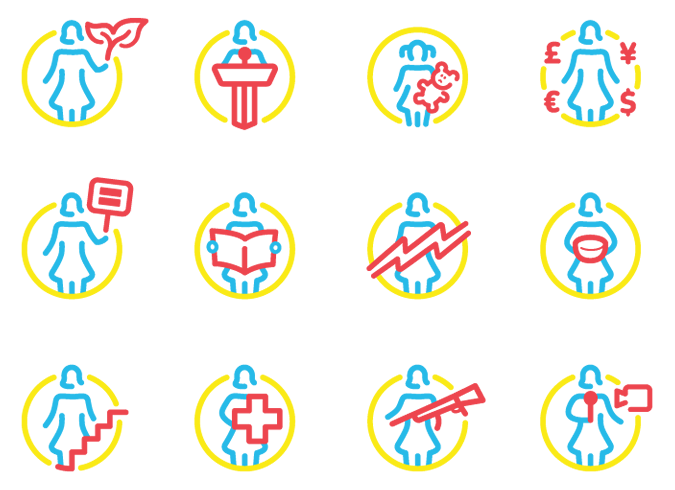 المذكرة التوجيهية: الجزء الثاني: استبيان بشأن محتوى التقارير الوطنية حول بيجين+25
خطة عمل التنمية المستدامة 2030 ضمن المذكرة التوجيهية لمراجعة بيجين+25
القسم الأول: الأولويات والإنجازات والتحديات والعوائق
القسم الثاني: التقدم المحرز عبر مجالات الاهتمام الحاسمة الإثني عشر
القسم الثالث: المؤسسات الوطنية والإجراءات
القسم الرابع: البيانات والإحصاءات
المشاركة والمساءلة والمؤسسات المراعية لمنظور المساواة بين الجنسين
هل لدى دولتك إستراتيجية أو خطة عمل وطنية سارية لتحقيق المساواة بين الجنسين؟
إذا كانت الإجابة بنعم، يُرجى ذكر اسم الخطة والفترة التي تغطيها، وأولوياتها، والتمويل والمواءمة مع خطة التنمية المستدامة لعام 2030 ، بما في ذلك الأهداف الواردة في الهدف 5 من أهداف التنمية المستدامة.
هل تم حساب تكلفة خطة العمل الوطنية وتخصيص موارد كافية لإنجازها في الميزانية؟
المذكرة التوجيهية: الجزء الثاني: استبيان بشأن محتوى التقارير الوطنية حول بيجين+25
خطة عمل التنمية المستدامة 2030 ضمن المذكرة التوجيهية لمراجعة بيجين+25
لديهم إستراتيجية أو خطة عمل وطنية سارية أو في طور التحديث أو التطوير لتحقيق المساواة بين الجنسين
القسم الأول: الأولويات والإنجازات والتحديات والعوائق
القسم الثاني: التقدم المحرز عبر مجالات الاهتمام الحاسمة الإثني عشر
القسم الثالث: المؤسسات الوطنية والإجراءات
القسم الرابع: البيانات والإحصاءات
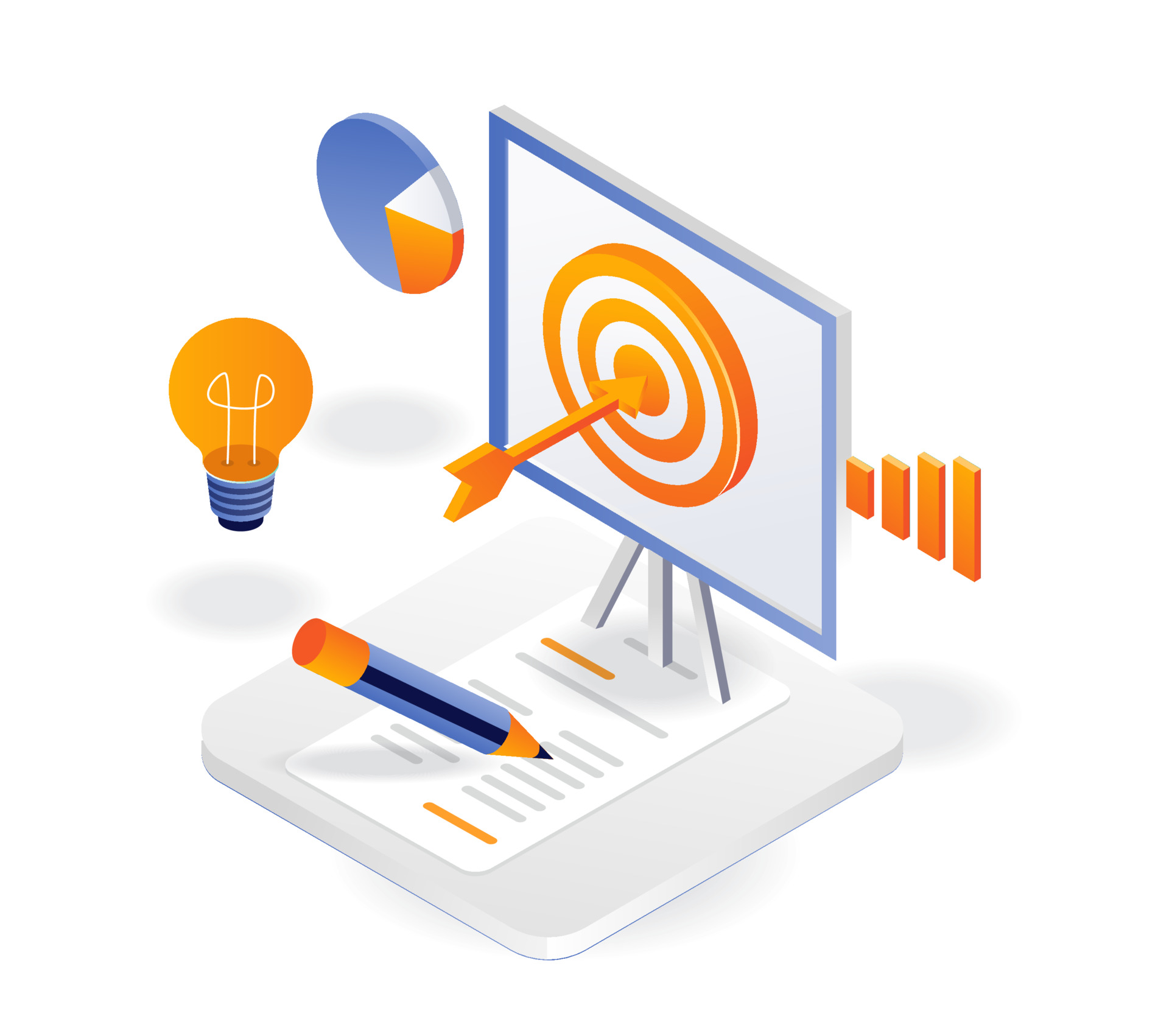 11 من 20
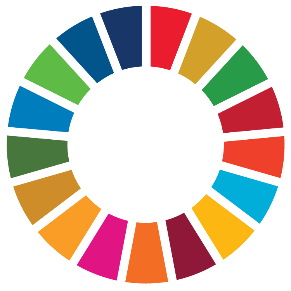 7 من 11
تم أو يتم موائمتهم مع أهداف خطة التنمية المستدامة 2030
المذكرة التوجيهية: الجزء الثاني: استبيان بشأن محتوى التقارير الوطنية حول بيجين+25
خطة عمل التنمية المستدامة 2030 ضمن المذكرة التوجيهية لمراجعة بيجين+25
القسم الثالث: المؤسسات الوطنية والإجراءات
هل رئيس/ة الآلية الوطنية للمرأة عضو في العملية المؤسسية لتنفيذ أهداف التنمية المستدامة؟ 
هل هناك آليات رسمية قائمة لمختلف الجهات المعنية للمشاركة في تنفيذ ورصد إعلان ومنهاج عمل بيجين وخطة التنمية المستدامة لعام 2030؟
هل يُدرج كل من المساواة بين الجنسين وتمكين جميع النساء والفتيات كأولوية رئيسية في الخطة/الإستراتيجية الوطنية لتنفيذ أهداف التنمية المستدامة؟
المذكرة التوجيهية: الجزء الثاني: استبيان بشأن محتوى التقارير الوطنية حول بيجين+25
القسم الثالث: المؤسسات الوطنية والإجراءات
خطة عمل التنمية المستدامة 2030 ضمن المذكرة التوجيهية لمراجعة بيجين+25
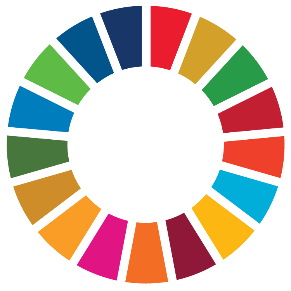 شرعوا ب/تم وضع خطة وطنية لتنفيذ أهداف التنمية المستدامة
تم موائمة خططهم التنموية مع أهداف التنمية المستدامة
تم تضمين أهداف التنمية المستدامة ضمن الخطط الوطنية المختلفة أو القطاعية
11 من 20
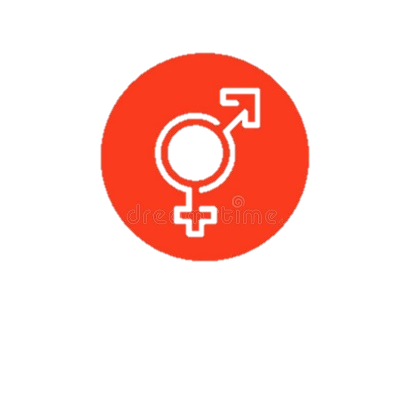 9 من 11
12 من 20
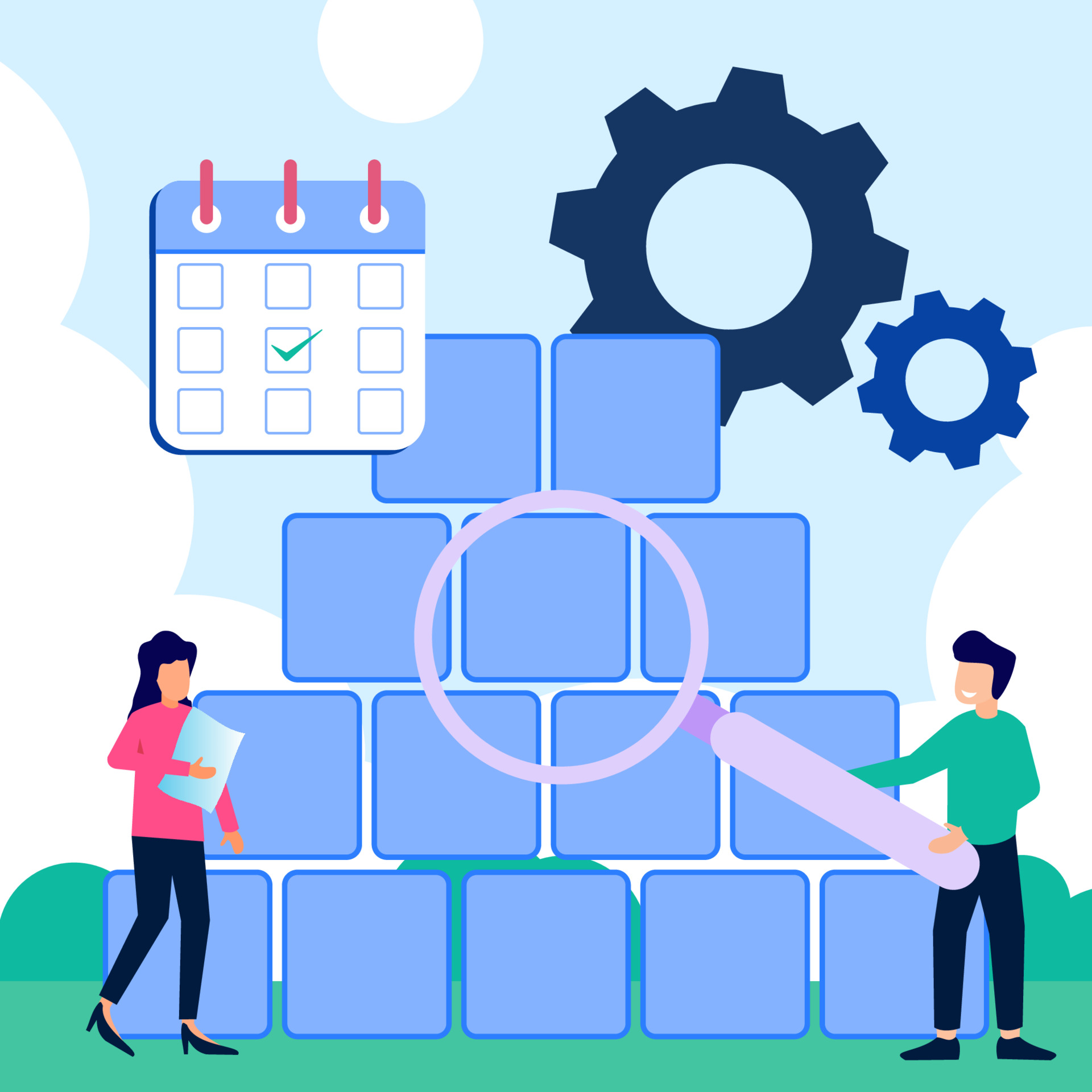 تشارك الآلية الوطنية في آليات التنسيق للمتابعة أو التنفيذ والمتابعة
[Speaker Notes: قد لا يعني أنه ليس لديهم، ولكن أحيانا لم يتم الاجابة على جميع الأسئلة، أو الجواب غير واضح]
المذكرة التوجيهية: الجزء الثاني: استبيان بشأن محتوى التقارير الوطنية حول بيجين+25
خطة عمل التنمية المستدامة 2030 ضمن المذكرة التوجيهية لمراجعة بيجين+25
القسم الرابع: البيانات والإحصاءات
هل حددت مجموعة وطنية من المؤشرات لرصد التقدم المحرز في أهداف التنمية المستدامة؟
إذا كانت الإجابة بنعم، فما عدد المؤشرات المتعلقة بالجنسين التي تُعد مؤشرات قطرية إضافية، أي ليست جزءا من إطار عمل رصد التنمية المستدامة العالمية ومؤشراته؟
إذا كانت الإجابة بلا، كم عدد مؤشرات التنمية المستدامة العالمية المتعلقة بالجنسين الواردة في الملحق 1 متوفرة في دولتك؟
هل بدأ جمع البيانات وتجميعها فيما يتعلق بكل من مؤشرات الهدف 5 من أهداف التنمية المستدامة والمؤشرات المتعلقة بالجنسين في إطار أهداف التنمية المستدامة الأخرى؟
المذكرة التوجيهية: الجزء الثاني: استبيان بشأن محتوى التقارير الوطنية حول بيجين+25
خطة عمل التنمية المستدامة 2030 ضمن المذكرة التوجيهية لمراجعة بيجين+25
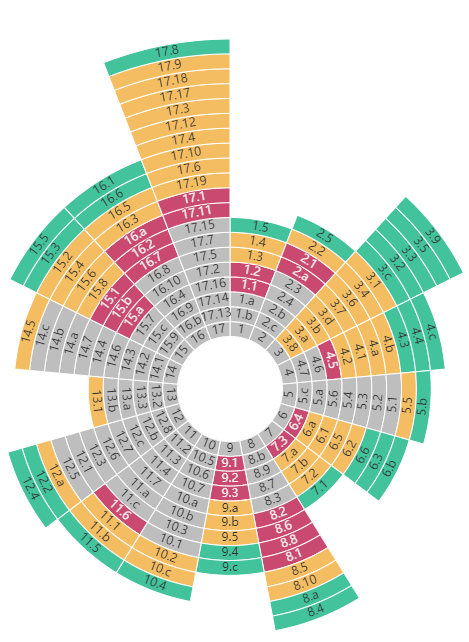 8
القسم الرابع: البيانات والإحصاءات
بدأت بجمع البيانات وتجميعها
8 من 20
أجابت أن لديها قائمة بمؤشرات لأهداف التنمية المستدامة ومؤشرات الهدف الخامس
ولكن فقط 1
صفر
7
قدمت بيانات خاصة بالمساواة بين الجنسين
قام بالربط ما بين البيانات بين المجالات الحاسمة ومؤشرات غايات أهداف التنمية المستدامة
وضحت فيما إذا كان لديها قائمة وطنية بمؤشرات قطرية
بالعودة للاستراتيجيات والبيانات المذكورة في التقارير نجد انه لا يوجد وضوح بالربط مع أهداف وغايات التنمية المستدامة، والبيانات لا زالت غير محدثة.
[Speaker Notes: يبدو أنه لم يكن السؤال واضحا، والإجابات لم تكن واضحة]
ملاحظات عامة
خطة عمل التنمية المستدامة 2030 ضمن المذكرة التوجيهية لمراجعة بيجين+25
من الضروري إدراك أن هذه المراجعة كانت المرة الأولى بعد تبني أجندة وأهداف التنمية المستدامة، وكانت الدول لا زالت في طور وضع آليات تنسيق وخطط تتوائم مع الأجندة العالمية الجديدة.
في كثير من الحالات كانت بعض الدول قد أعدت خطط وطنية للتنمية أو للنهوض بالمرأة في فترة قريبة قبل تبني أجندة وأهداف التنمية المستدامة.
في بعض الحالات التي كان قد تم اعداد خطط واستراتيجيات التنمية قبل إطلاق اهداف التنمية لم يكن واضحا ما تم عمله لتحديثها وموائمتها مع أهداف وغايات ومؤشرات التنمية المستدامة
بعض الدول وائمت استراتيجيات النهوض بالمرأة، مع أهداف التنمية المستدامة، ولكن غير واضح كيف تم تضمنيها في الخطط الوطنية للتنمية أو التنمية المستدامة.
ساهمت المراجعة الوطنية في الدفع لمزيد من الموائمة ما بين الخطط الوطنية للتنمية وأهداف التنمية المستدامة، وطبعا بالتأثير بشكل مباشر على الاسترتيجيات والخطط الوطنية المعنية بالنهوض بالمرأة.
لا يمكن أغفال أثر الحروب والنزاعات والاحتلال على قدرة الدول على مواكبة أجندة التنمية.
ملاحظات هيكلية وشكلية حول تقارير المراجعة الوطنية الشاملة لإعلان ومنهاج عمل بيجين +30
المذكرة التوجيهية كانت عبارة عن استبانة بالاضافة لتوجيه لصياغة التقرير.
معظم الدول اعتمدت الهيكلية الرئيسية (الأربعة أقسام)، ولكن لم تعتمد التبويب كما جاء في المذكرة
بعض الدول لم تجيب على الاستبانة (13 تقرير من أصل 20)
من الهام توفير الروابط الإلكترونية للاستراتيجيات والخطط والمنصات المذكورة في التقارير
كذلك من الهام توفير المعلومات الأساسية ضمن التقرير ومن ثم الإشارة إلى الملاحق.
بعض التقارير ذكرت ملاحق ولكن لم يتم تزويدنا بها.
شكرا لحسن استماعكم